Пряма та обернена Теорема Вієта та їх застосування
Роботу виконав
Учень 8-Б класу
Носівської районної гімназії
Масловський Олександр
Франсуа Вієт
Франсуа Вієт (1540 – 1603) – французький математик, за фахом — юрист. У 1591 р. впровадив буквені позначення не лише для невідомих величин, але й для коефіцієнтів рівнянь, завдяки чому стало можливим виражати властивості рівнянь та їх корені загальними формулами. Серед своїх відкриттів сам Вієт особливо високо цінив установлення залежності між коренями і коефіцієнтами рівнянь.
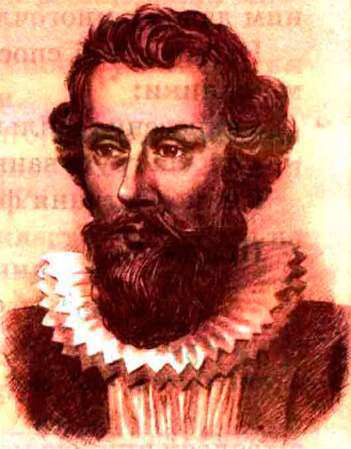 Теорема Вієта
Якщо x1 і x2  — корені квадратного рівняння 
ax2 + bx + c = 0, то:
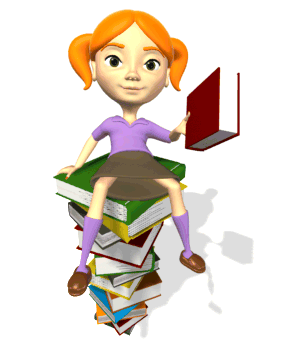 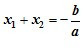 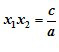 Доведення
Нехай D > 0. Застосовуючи формулу коренів квадратного рівняння, запишемо:
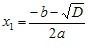 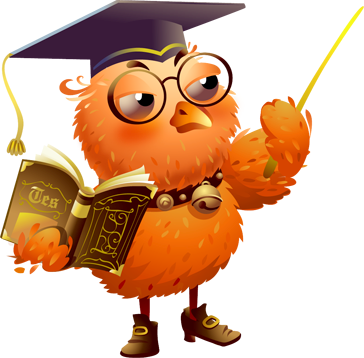 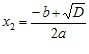 Маємо:
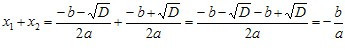 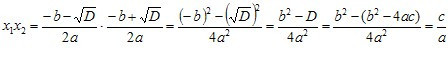 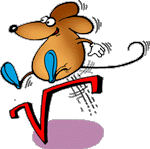 Зауваження
Теорема Вієта є справедливою й тоді, коли D = 0. При цьому вважають, що:
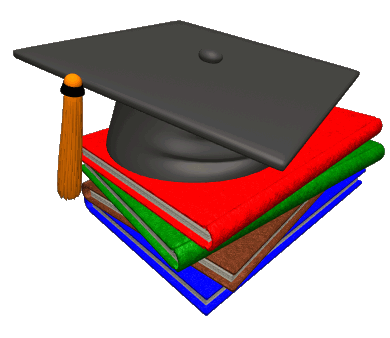 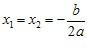 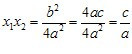 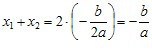 Якщо x1 і x2 — корені зведеного квадратного рівняння x2 + bx + c = 0, то
    x1+ x2 = – b,
   x1x2 = c ,
    тобто сума коренів зведеного квадратного рівняння дорівнює другому коефіцієнту, взятому з протилежним знаком, а добуток коренів дорівнює вільному члену.
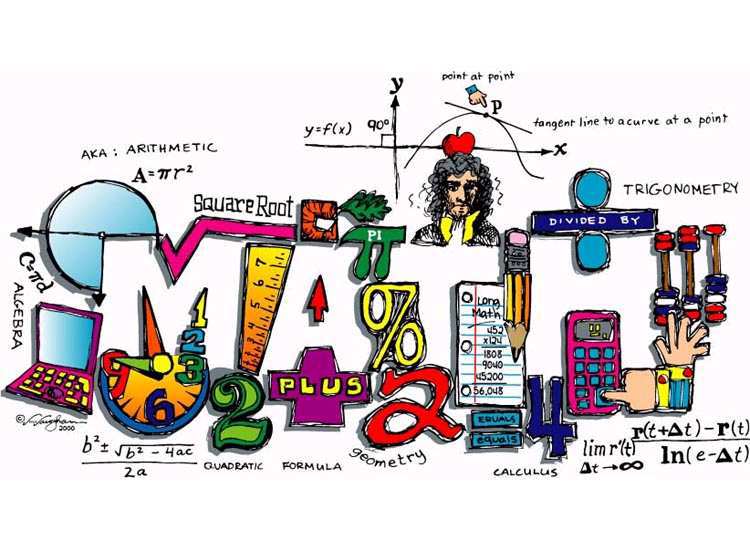 Теорема, оберненаДо теореми вієта
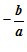 Якщо числа α і β такі, що α + β =

αβ =

то ці числа є коренями квадратного рівняння


ax2 + bx + c = 0.
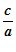 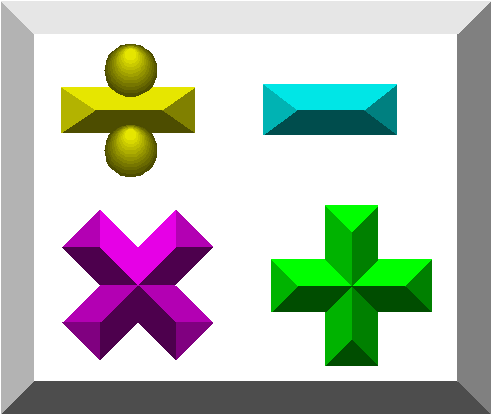 Доведення
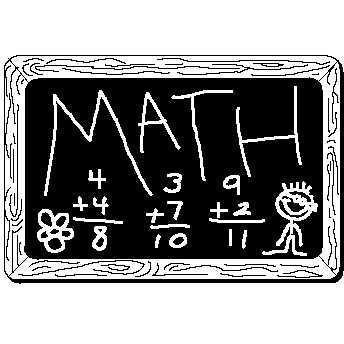 Розглянемо квадратне рівняння ax2 + bx + c = 0. Перетворимо його у зведене:




Згідно з умовою теореми це рівняння можна записати так:
x2 – (α + β)x + αβ = 0.
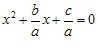 Підставляючи у ліву частину цього рівняння замість x спочатку число α, а потім число β, отримуємо:
α2 – (α + β)α + αβ = =α2 – α2 – αβ + αβ = =0;
β2 – (α + β)β + αβ = =β2 –αβ– β2 + αβ = 0.
Таким чином, числа α і β є коренями рівняння , а отже, і коренями квадратного рівняння ax2 + bx + c = 0.
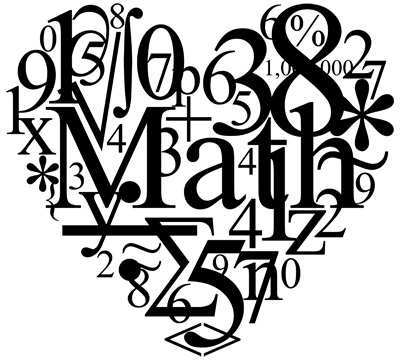 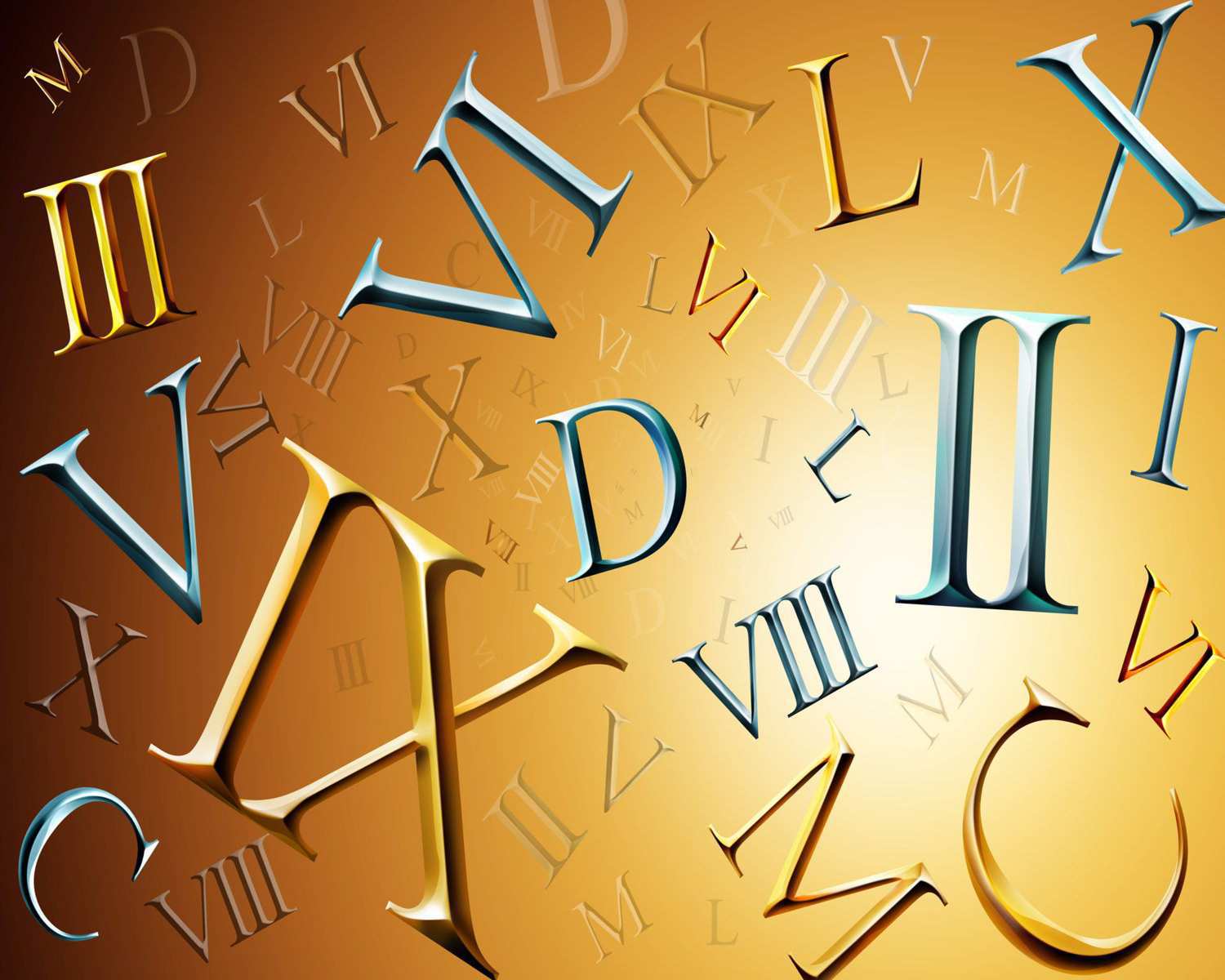 Якщо числа α і β такі, що α  +  β  = b  і  α β  = c, то ці числа є коренями зведеного квадратного рівняння x2+ bx + c = 0
Приклад 1
Знайдіть суму й добуток коренів рівняння  
3x2 – 15x + 2 = 0.
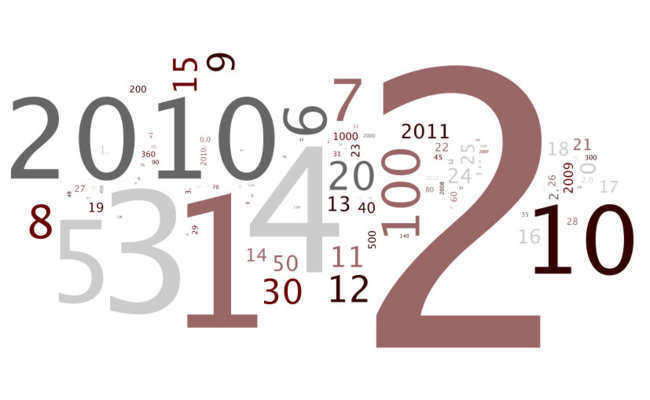 Розв’язання.
З’ясуємо, чи має дане рівняння корені.
Маємо: D = (–15)2 – 4 · 3 · 2 = 225 – 24 > 0. Отже, рівняння має два корені:x1 і x2.
Тоді за теоремою Вієта: 

x1 + x2 =                =5
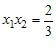 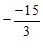 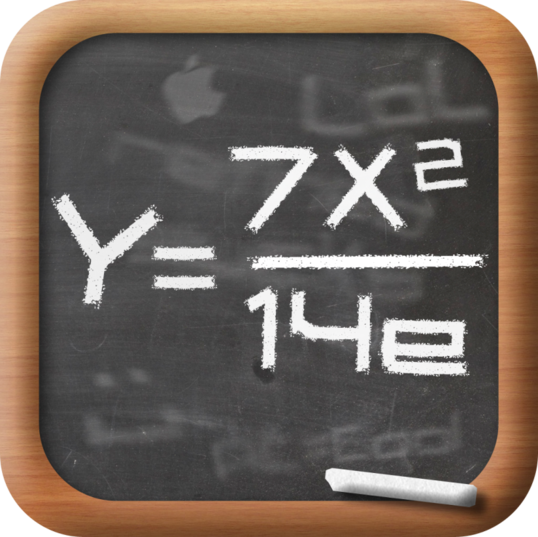 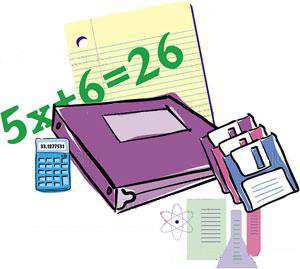 Приклад 2
Знайдіть коефіцієнти b і c рівняння x2  + bx + c = 0, якщо його коренями є 
числа –7 і 4.
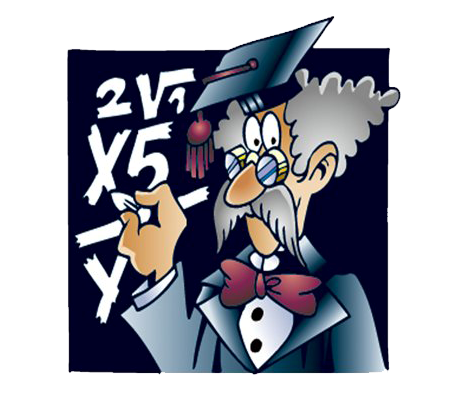 За теоремою Вієта 

b = – (–7 + 4) = 3, 
c = –7 · 4 = – 28.
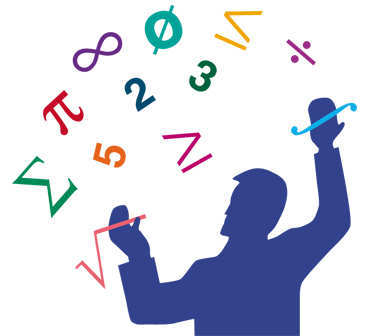 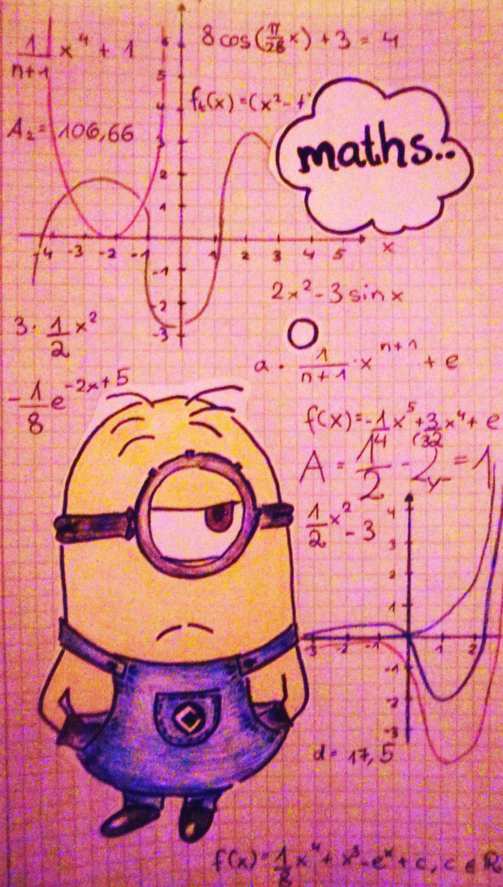 Приклад 3
Складіть квадратне рівняння з цілими коефіцієнтами  , корені якого дорівнюють 4 і
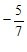 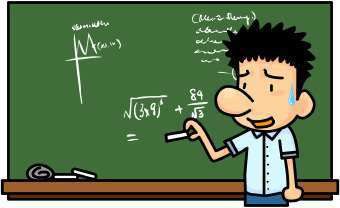 Розв’язання.
1)Нехай 
x1 = 4 і x2 =


Тоді x1 + x2 = 4



Тоді x1x2  = 4
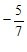 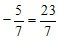 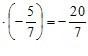 За теоремою, оберненою до теореми Вієта, числа x1і x2 є коренями рівняння




Помноживши обидві частини цього рівняння на 7, отримуємо квадратне рівняння з цілими коефіцієнтами:
7x2 – 23x – 20 = 0.
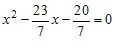 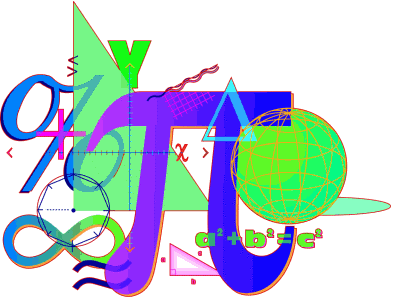 Висновки
Отже, така проста теорема Вієта корисна не тільки для зведених квадратних рівнянь, а й може допомогти у розв’язуванні більш складних рівнянь та систем. Можливе розв’язання різних прикладів, а спосіб розв’язання спільний. Алгоритм розв’язування квадратних рівнянь простий:число або вираз розкласти на два спільних півмножники так щоб їх сума дорівнювала іншому заданому числу. Теорема знайшла застосування в спрощенні радикалів, розв'язуванні ірраціональних рівнянь, доведеннях, розв'язках систем рівнянь тощо.
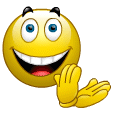 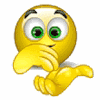 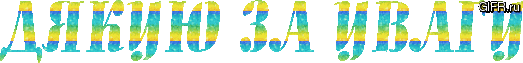 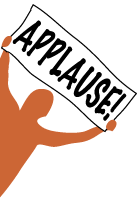